五年級上學期電腦課程
二、網路傳訊Email及傳訊軟體使用

王澤祐
網路傳訊
透過網路的服務或功能，可將網路訊息透過即時性及非即時性的方式進行訊息的傳遞。
即時性：聊天室、msn、即時通等PC軟體或Line、What’s app、m+等手持裝置軟體
非即時性：留言板、Email、塗鴉牆
Email
Email為一非即時性的傳訊服務，發展較前述幾項皆為早，除了提供文字的訊息傳遞，亦提供夾帶圖片、檔案的方式傳遞。
透過Email的申請，可獲得網路服務業者所提供的更完善的服務，如Google、Yahoo或Pchome等。
Email申請-Google
以下以申請Google的mail為例，透過申請Google的mail後，可獲得更多的服務，如雲端硬碟、日曆、Blog等。
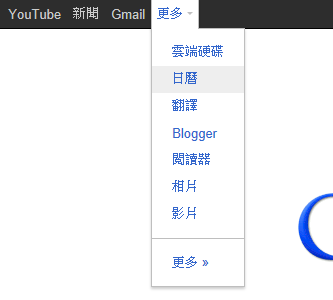 Email申請-Google
至Google首頁點選右上角登入。
並點選畫面中的「免費建立帳戶」進行帳戶的註冊。
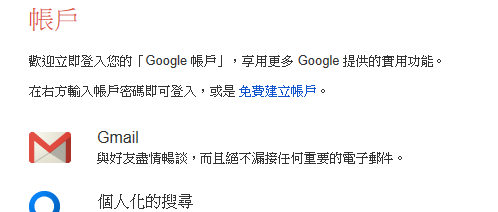 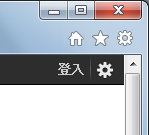 Email申請-Google
依序填入姓氏、名字及使用者名稱。

使用者名稱即帳號，或稱ID，帳號+@gmail.com即為Email的完整地址。
使用者帳號為公開的資料，請勿使用於安全相關的數字或文字。
使用者帳號可用英文名字+姓+出生月日，方便記憶及辨識。
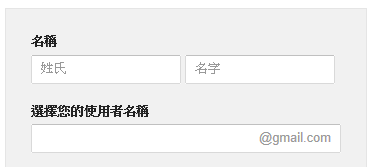 Email申請-Google
於建立密碼及確認密碼兩個欄位，輸入要設定的密碼兩次。
密碼的設定切勿過於簡單，如abcd、apple或1234等的連續數字、英文或單字。
密碼的設定盡量避免使用和自身相關的英、數字，如英文名字、出生年月日、電話及身份證字號或護照號碼。
密碼的設定盡量使用英、數及特殊符號交替使用，可以提升安全性，如a1:b2,3@等。
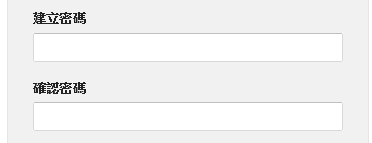 Email申請-Google
依序填入出生年(西元年)、月、日及性別。
行動電話可選擇性填入，必要時若使用手機認證註冊時可用到。
Google註冊的安全性相對於其他網站較高，且Google網頁並未有交易成份存在。
網站於註冊時，切勿使用虛擬身份或他人身份，以免造成他人困擾，甚至造成偽造文書等刑事問題。
例：小安的雙胞胎事件
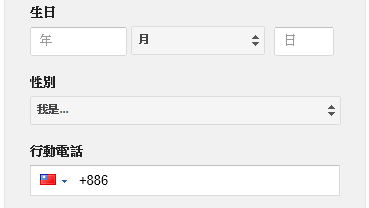 Email申請-Google
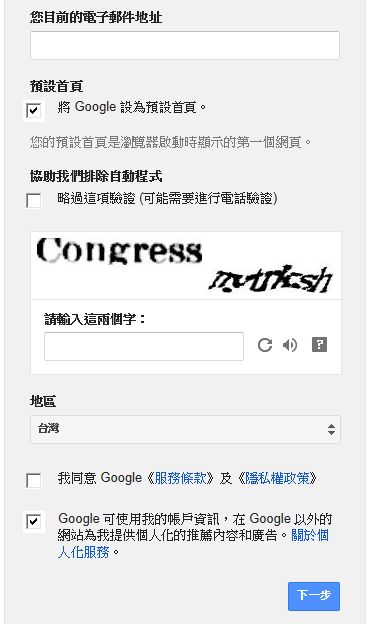 若無備用電子郵件，可不填入。
填入下方排除自動程式欄位所出現之英文字。
點選「我同意Google《服務條款》及《隱私權政策》。
完成後點選下一步。
Email申請-Google
完成後出現下列畫面，可點選「新增個人資料相片」，並依步驟完成個人照片新增，或直接點選「下一步」跳過此步驟。
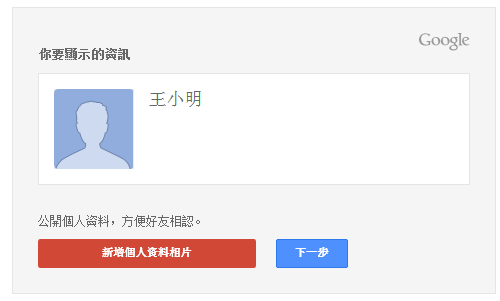 Email申請-Google
出現此畫面即代表註冊完成，請熟記自己的Email地址。
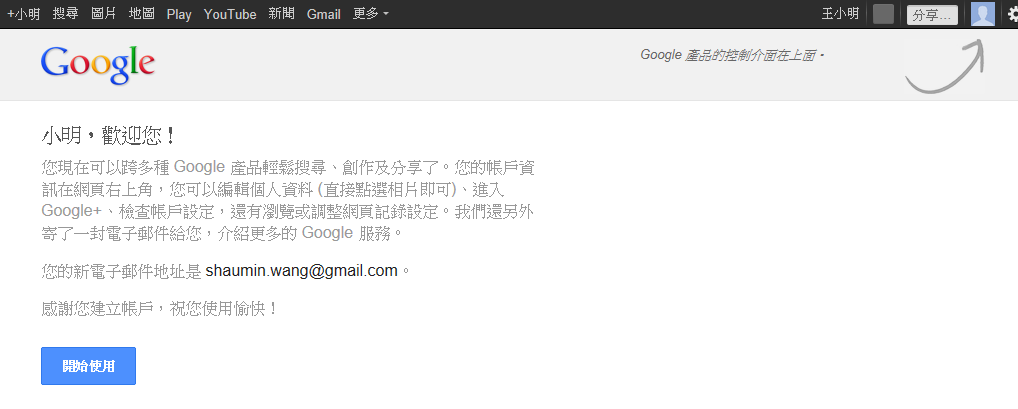 Email的使用-登入
於Google首頁點選右上角登入。
於畫面中依序填入當時所註冊的帳號及密碼，並點選登入即可。
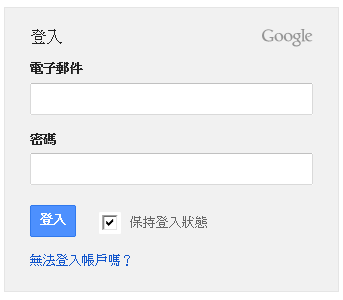 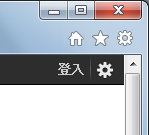 Email的使用-登入
出現「Loading Please Wait…」畫面，即代表登入成功，並導引至下一步驟。
若出現右側畫面，可依需求填入所要使用的電話號碼或備用信箱。
若無可不填，後續仍可自行更改。
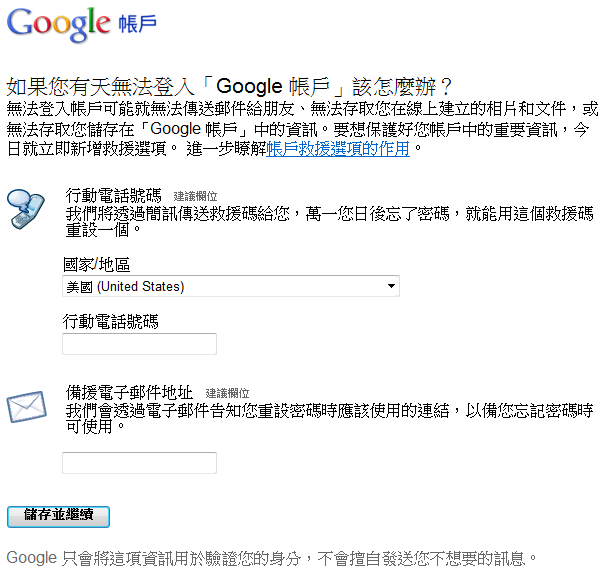 Email的使用-登入成功
登入成功後，Google首頁上方會出現當時註冊後的相關資訊及服務。
點選上方服務選項，可開啟該服務，點選Gmail即開啟信箱服務。
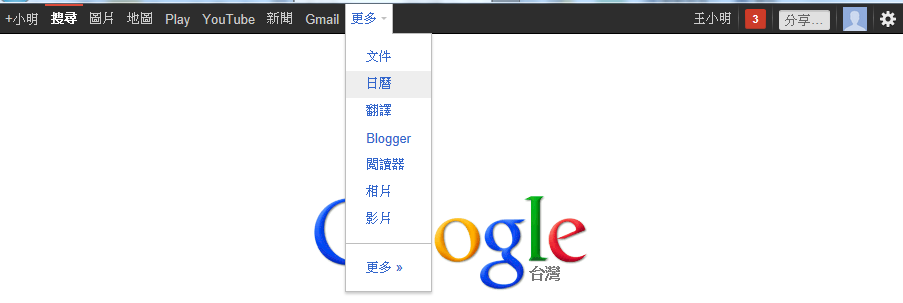 紅色橫槓顯示目前所在服務
點選更多可開啟更多服務
Google+
帳戶設定及選項功能
Email的使用-Email介面介紹
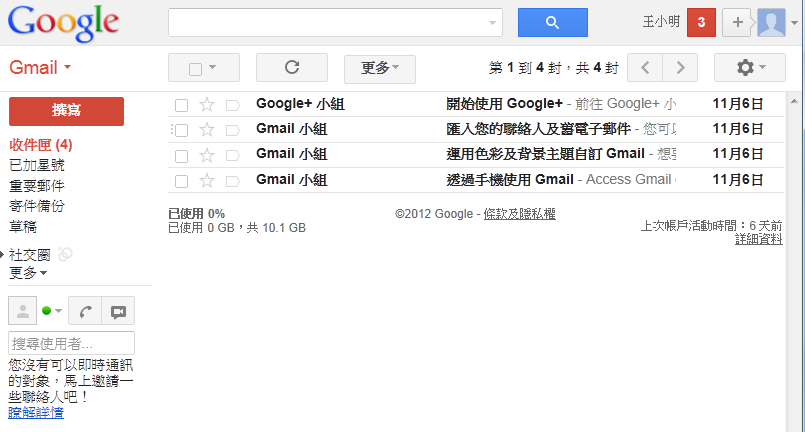 Gmail功能
信件匣搜尋功能
撰寫郵件
郵件主旨欄位
寄件者欄位
信件匣功能
帳戶設定
郵件設定
Google talk功能
Email的使用-信件閱讀
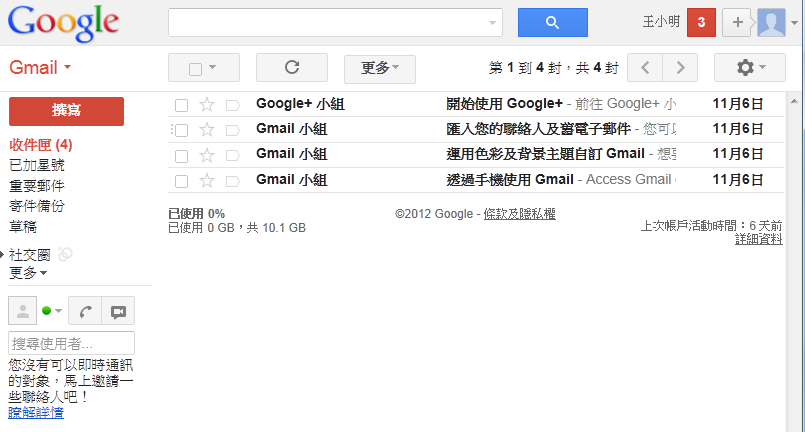 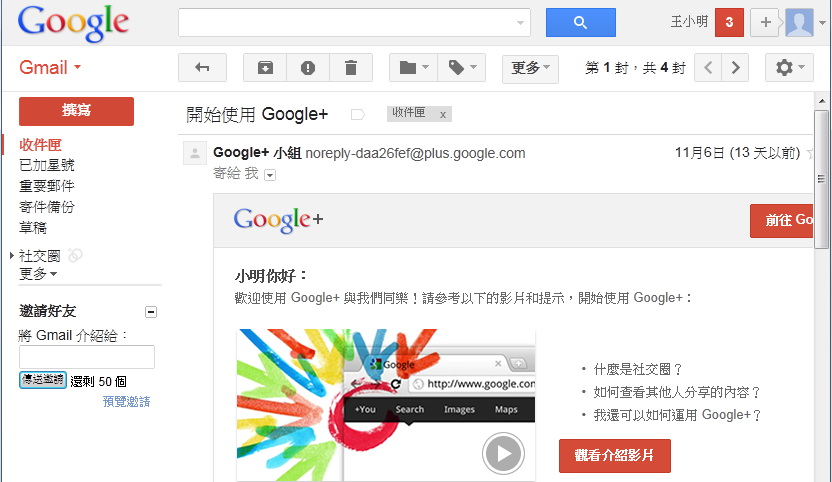 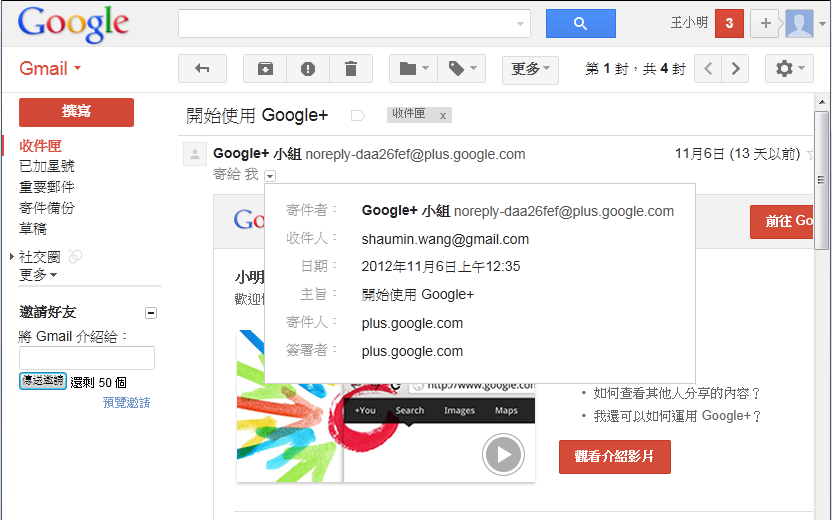 點選欲閱讀的信件，即可進入信件內容。
信件主旨
寄件者及收件者
顯示詳細資訊
Email的使用-登出
一般電腦設定於關機或關閉網頁後，Gmail帳戶會自行登出，但部分電腦設定非如此，需手動登出。
點選右上角「帳戶設定」圖示，於開啟選單中點選「登出」即可。
若使用為公用電腦，請務必點選登出後，再行離開或關機，以免個人資料或帳戶訊息外流。
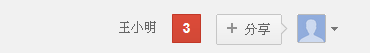 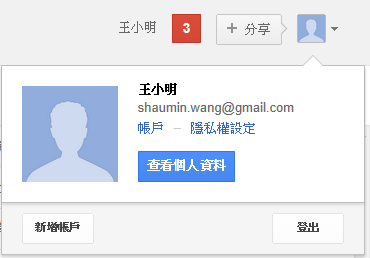 郵件刪除
過多的電子郵件，可能造成信箱容量不足以外，也有可能造成信件瀏覽不易等問題，故平時養成將信件分類或刪除等方式，可避免上述問題。
於勾選欲刪除的信件(可多選)，再點選垃圾桶圖示即可，刪除的信件會先存放至垃圾桶中。
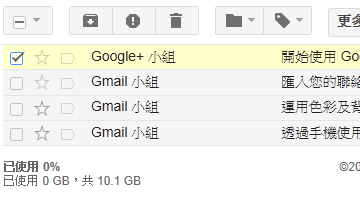 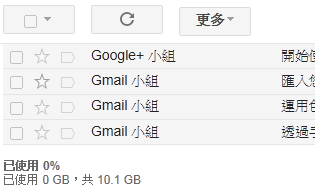 郵件刪除
於閱讀郵件時，右上角更多的選項中，亦有刪除的功能，此方式只能一次刪除一封郵件。
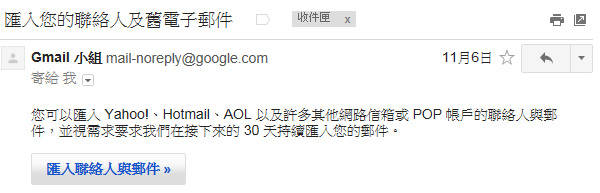 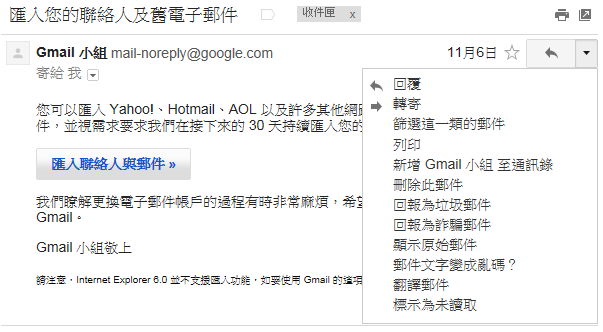 Email的使用-寄信
透過Email收發信的功能，能達到訊息傳遞或資料傳遞的作用。
Email具有夾帶檔案的功能，除了一般可撰寫的文字外，亦可夾帶圖、文等檔案於其中，但夾帶檔案的大小亦有所限制。
Email的使用-寄信
於Gmail的功能中，點選左方撰寫功能即可開啟撰寫郵件功能。
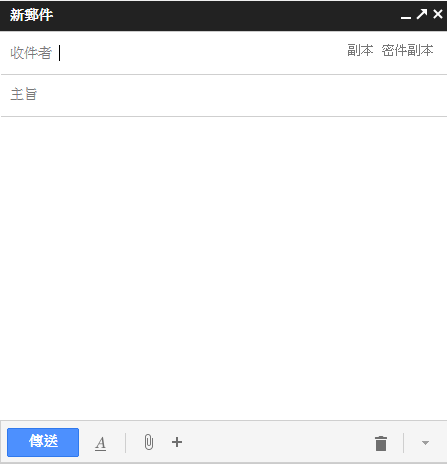 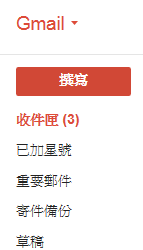 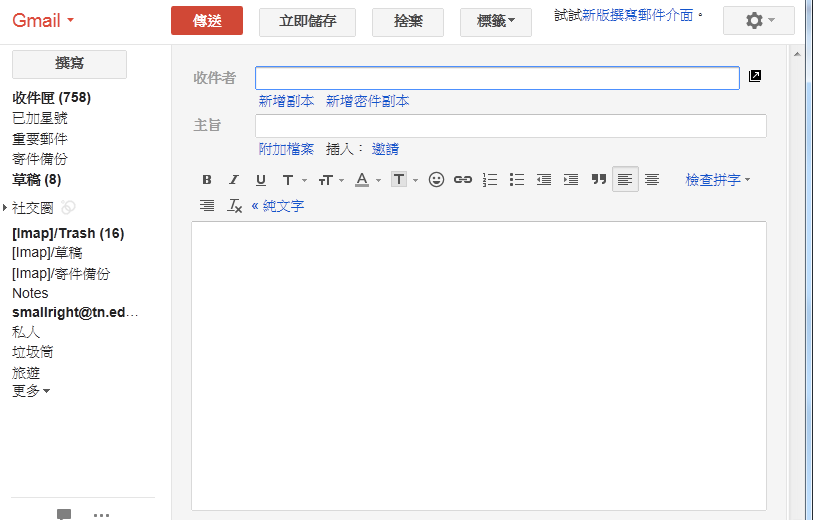 新版撰寫郵件介面
舊版撰寫郵件介面
撰寫郵件
Gmail提供新舊兩種的撰寫郵件介面，功能相同，使用方式大同小異，差別在於新版的撰寫郵件介面能同時觀看郵件及同時開啟數個撰寫介面。
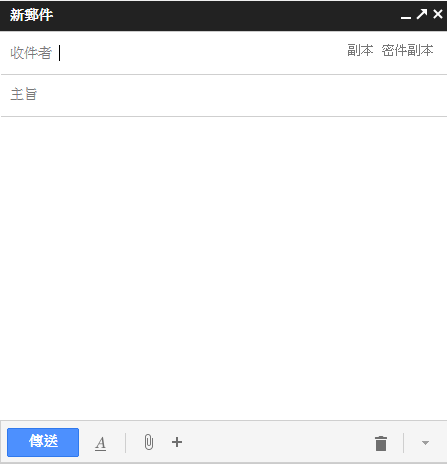 撰寫郵件
收件者，需填入完整郵件地址，及包含@及後面文字。例：shaumin.wang@gmail.com


副本，可將信件內容寄至多個收件者，收件者可於收件者名單中可見。
密件副本，同副本功能，差別在於收件者於名單中無法看到其它密件副本收件者。
使用者帳號
英文at的意思
所在的郵件伺服器主機名稱
附加檔案
寄送郵件
一般的郵件於撰寫完畢後，點選傳送，即可將信件送至指定的電子郵件信箱，對方收到信件後開啟的方式同前述的信件閱讀方式。
以目前網路的服務品質來說，一般信件寄出之後5~10秒內，對方即可收到信，但偶有因網路品質，造成信件較遲收到或寄出的可能。
但若相隔太久，如2小時以上，該信件即有可能被送至篩選系統所指定的垃圾郵件或廣告郵件當中。
回覆郵件
與對方往來信件時，透過回覆信件的功能，可直接將信件寄至該寄件者信箱。
透過閱讀信件時，右上角的更多功能鍵，點選回覆功能。
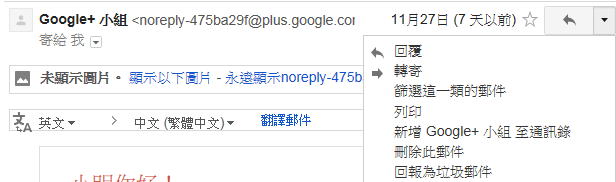 信件轉寄
接收的郵件，可透過轉寄功能，將信件寄至原非收件者清單的使用者。
透過閱讀信件時，右上角的更多功能鍵，點選轉寄功能。
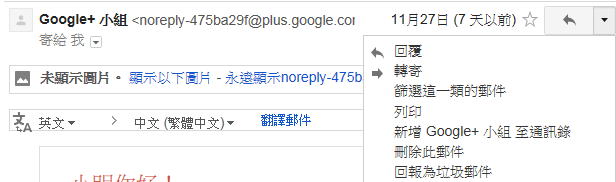 信件主旨的分辨
於一般信件往來中，接收對方第一封信的主旨，和平常大同小異，沒有特別的前置文字。
一旦點選回覆郵件後，對方接收到的郵件主旨，會增加前置文字RE：，代表Reply。(Gmail中，會保留使用原始主旨)。
點選轉寄郵件後，對方接收到的郵件主旨，會增加前置文字FWd：，代表Forward。
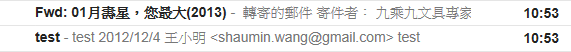 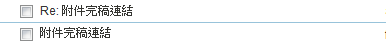 垃圾郵件
點選左側選單的「更多」選項，會出現垃圾郵件的選項，即可點選進入管理，前述刪除的郵件可進到垃圾桶管理。
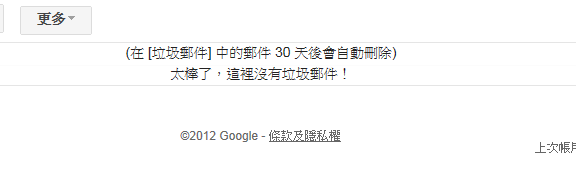 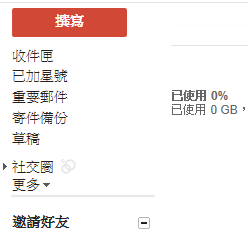 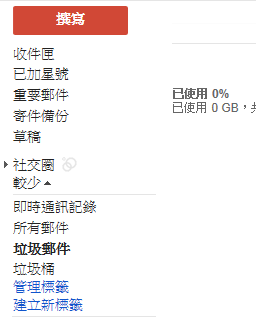 管理垃圾郵件
可手動刪除或等待系統自動刪除時間(30天)。
一般郵件可能被定義為垃圾郵件的情況，包含有廣告內容、不雅內容、語系不同、寄件者不明、主旨不明、日期不明或可能含有惡意程式等。
除了閱讀信件需注意外，寄件時亦需注意是否有符合上述的情況發生。
信件禮儀
與不常聯繫之使用者mail往來，切記第一封信必須於信件內容明顯處，註明來信者姓名、稱謂等，以示尊重。
主旨及信件內容要清楚，切勿夾帶過多的圖或文，以免對方無法接收或閱讀。
勿轉寄沒有必要之信件，以免增加伺服器的負擔以及增加電腦中毒等危險。
和一般書寫紙本信件相同，仍需注意用字遣詞及禮儀。
Q
請寄一封mail至老師指定的信箱，信件主旨請寫明自己的班級、座號，信件內容請輸入名字。
收到一封標題為，“收到此信，可獲得幸福，轉寄出去讓更多人收到此份幸福吧！”，所以我要趕快把信寄給我的親朋好友。
說明信件主旨前置文字RE：及FWd：的不同？
常用聯絡人的建立
透過聯絡人清單的建立，可讓寄送郵件的動作更簡便，不需要於收件者位置重覆輸入Email地址，可節省輸入文字的時間及可能帶來的錯誤。
可點選左上方Gmail進行切換。
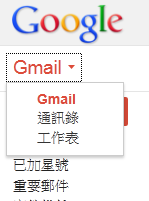 新增聯絡人
進入聯絡人清單後，可瀏覽聯絡人，若要新增聯絡人，可點選上方新增聯絡人按鍵，並於下方輸入聯絡人電子郵件，完成後點選新增即可。
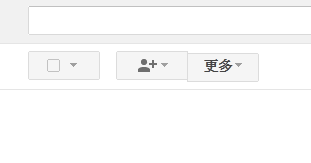 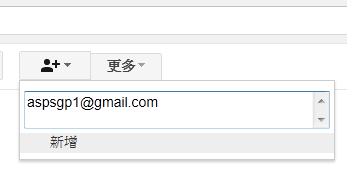 聯絡人清單
新增聯絡人後，可於聯絡人清單進行瀏覽，點選該聯絡人可瀏覽聯絡人詳細資料或進行編輯。
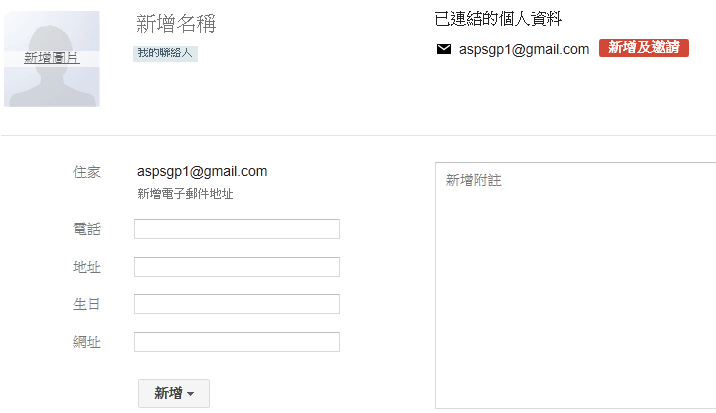 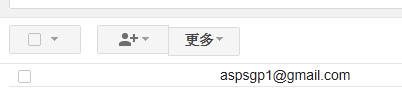 使用聯絡人清單寄信
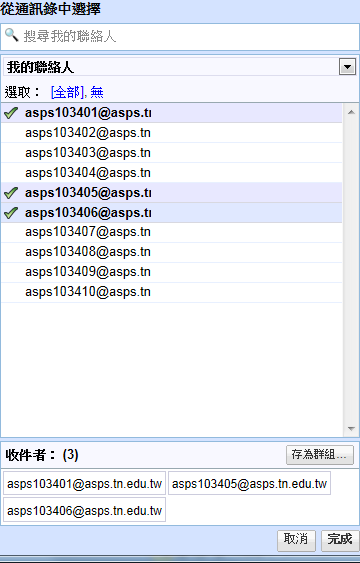 於撰寫郵件時，點選收件者，即可開啟聯絡人清單，點選聯絡人即可勾選欲選取的收件者，副本及密件副本亦同，選取完成後點選完成即可。
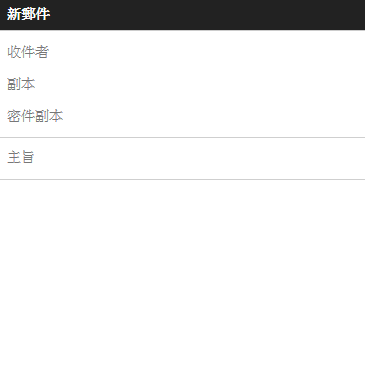 Gmail傳訊
透過Gmail附加的傳訊功能，可直接與傳訊的聯絡人以不透過mail的方式進行線上的傳訊，透過Gmail左側選單最下方的即時傳訊進行功能的開關即可使用。
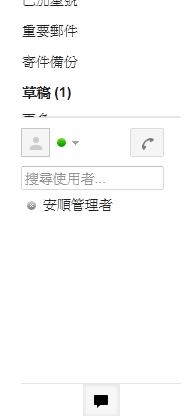 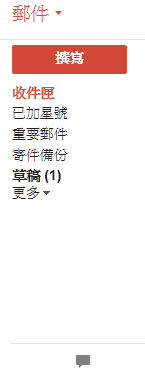 新增傳訊聯絡人
點選即時通訊的選項功能，並於選單中點選新增聯絡人，並於視窗中輸入聯絡人地址並點選傳送邀請即可。
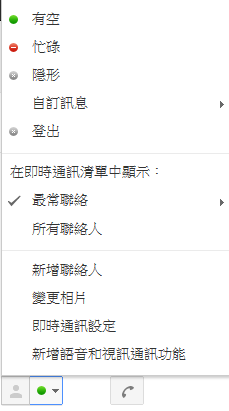 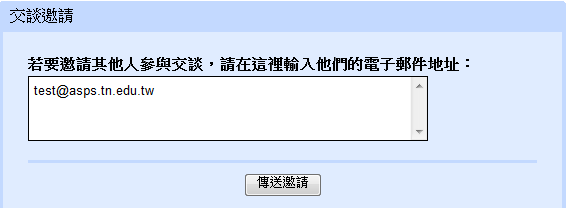 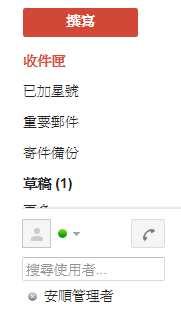 聯絡人確認
新增完畢的使用者會出現於下方的聯絡人清單，在對方未確認前，會出現已邀請字樣，被邀請的對方會出現確認動作的選單，點選是即接受對方邀請，並出現於下方聯絡人清單中。
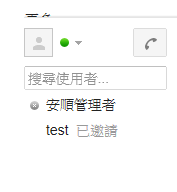 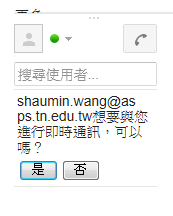 傳訊
上線的對方前方會出現上線狀態圖示，上線狀態圖示於即時傳訊的選項功能有說明，使用者意可更改自身的上線狀態。
點選對方名稱即可開啟傳訊功能，於傳訊內容輸入完畢點選Enter鍵，即可進行傳訊。
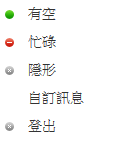 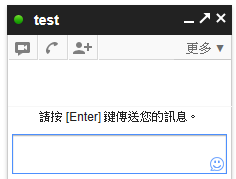 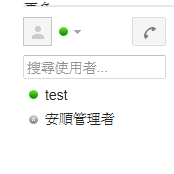 Q
請在Gmail通訊錄中，新增幾位好有的Email，並透過通訊錄的方式寄送mail。
請在即時傳訊的通訊錄中，新增幾位好友，並透過即時傳訊的功能進行對談。
Google Talk
Google Talk為Google所提供的即時傳訊服務，於首頁點選更多功能，並進入Google Talk功能。
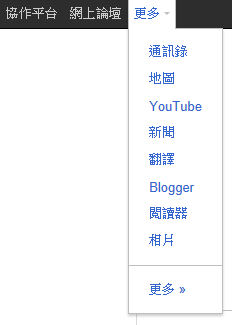 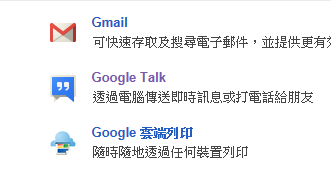 安裝Google Talk
進入Google Talk頁面後，點選欲安裝的Google Talk類型。
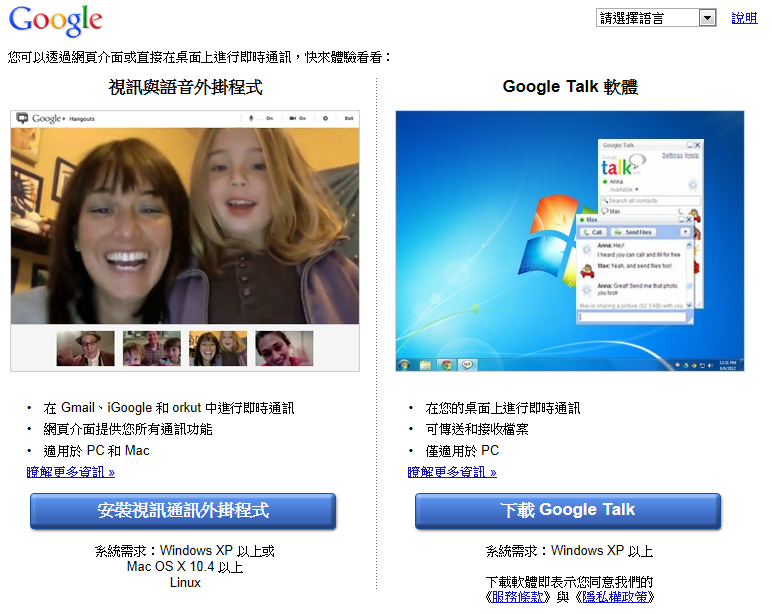 若出現非中文，可於此點選中文(繁體)。
安裝視訊與語音外掛程式1
點選「安裝視通訊外掛程式」可進行外掛程式的安裝，點選完畢後於跳出的視窗點選儲存，完畢後開啟檔案進行安裝。
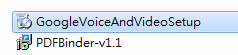 點擊左鍵兩次進行外掛程式安裝。
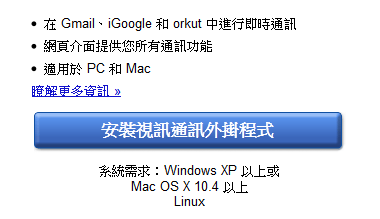 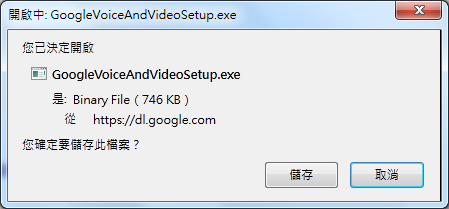 安裝視訊與語音外掛程式2
執行檔案後，於安全性警式視窗點選執行，即可進行安裝，待出現已安裝視窗即代表安裝完畢，並點選關閉即關畢安裝視窗。。
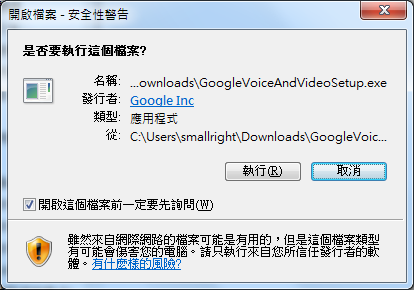 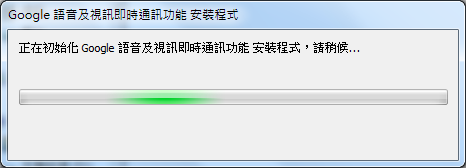 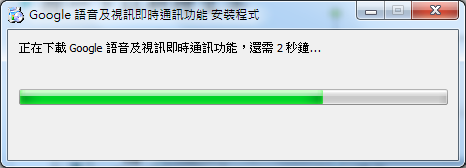 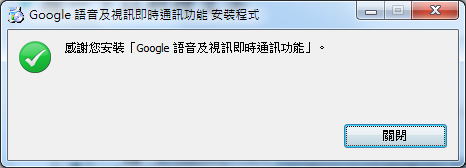 進行視訊與語音通話
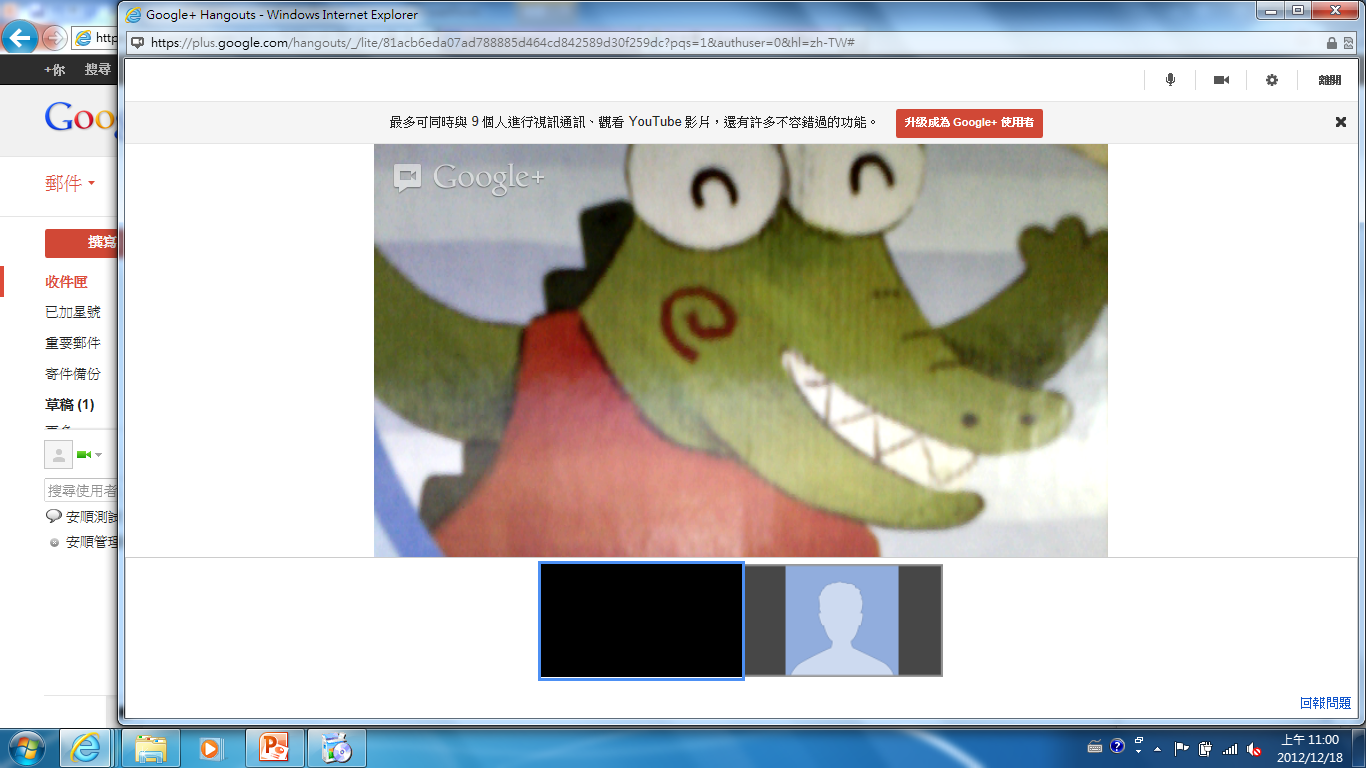 待安裝套件完畢後，開啟即時傳訊功能，所見圖示不同，點選聯絡人即可進行視訊及語音對談。
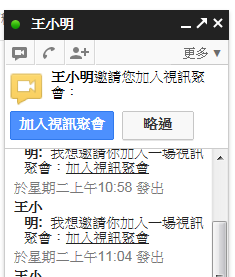 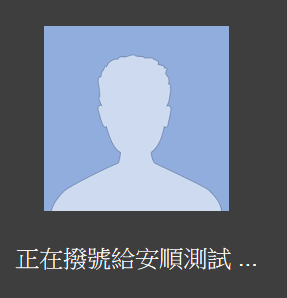 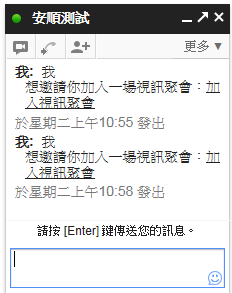 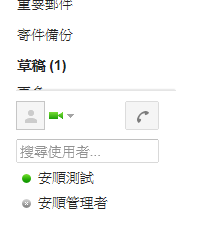 對方於彈出視窗中點選加入視訊聚會。
PS.雙方都需要安裝通訊與語音套件才可進行雙方通話，且雙方都要安裝視訊鏡頭(Webcam)，才可進行正常的雙方視訊與語音對談。
安裝Google Talk軟體
於Google Talk頁面點選下載Google Talk軟體，並將下載後的檔案執行，進行安裝。
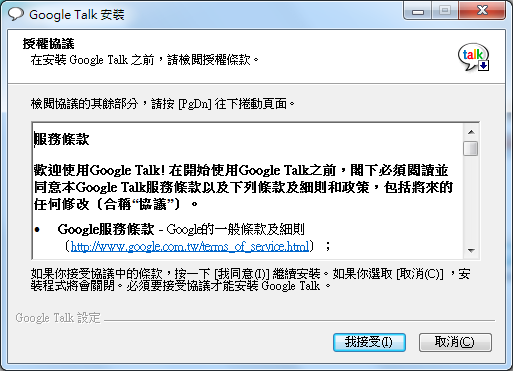 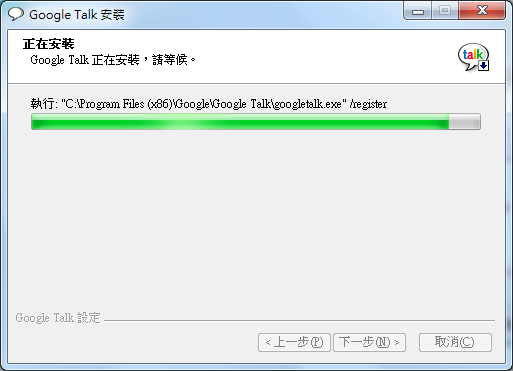 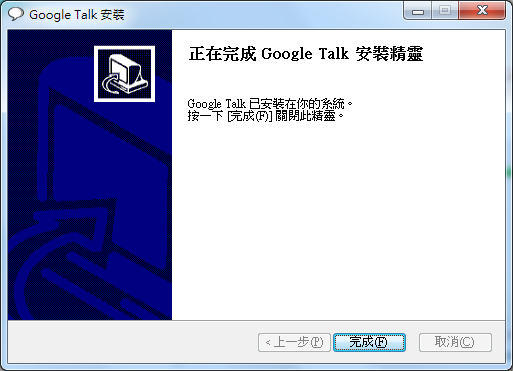 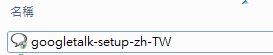 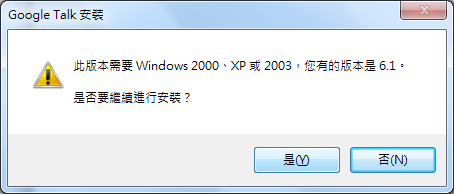 執行Google Talk
安裝完畢後會自動執行Google Talk軟體，或於程式集點選Google Talk軟體即可開啟。
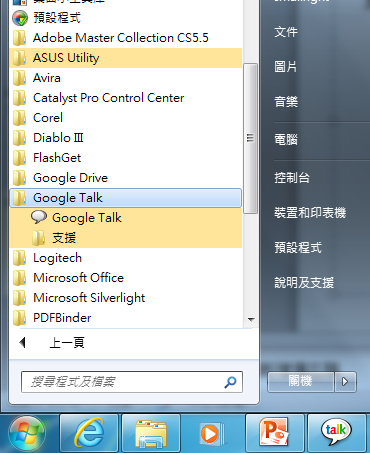 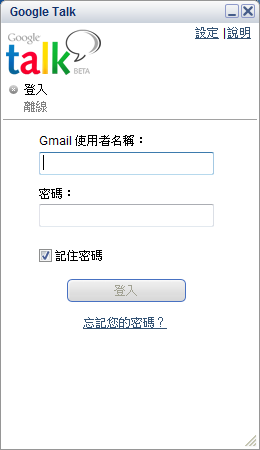 登入Google Talk
使用Gmail的帳號及密碼即可登入Google Talk，登入後畫面如下。
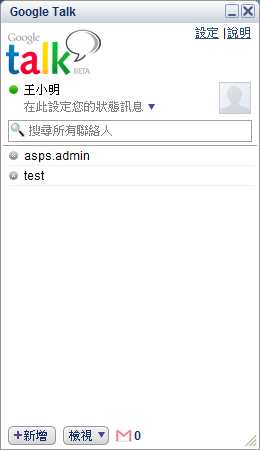 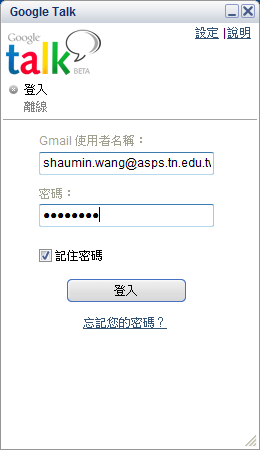 Google Talk 傳訊
點選下方聯絡人即可開啟傳訊功能，於聯絡人上方點選滑鼠右鍵，亦可開啟更多功能。
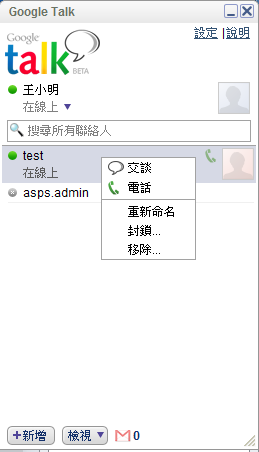 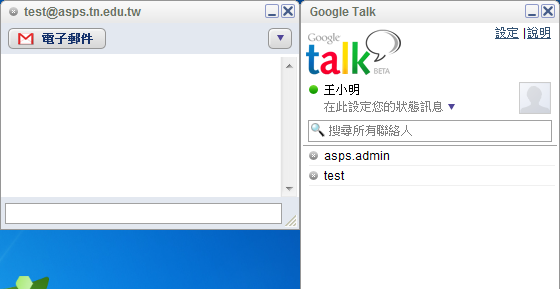 該有的禮儀
不管是使用Email、傳訊軟體(網頁式或軟體)或聊天室軟體，該有的一般禮儀如同平常對話一般。
部分傳訊軟體或聊天室軟體提供匿名的功能，但匿名並非就代表能為非作歹，匿名僅對方無法得知和誰對談，但網路警察有辦法查證該使用者是誰。
[ 法律 ] 網路上誹謗他人可能涉及的法律問題
Q
請透過Google Talk的傳訊功能，傳遞一則訊息給你聯絡人清單中的一位朋友。
聊天室有提供自己命名暱稱的功能，所以我可以隨便利用別人常用的暱稱隨便亂留言，並隨便辱罵他人，也都沒有任何關係？